Hot på jobbet
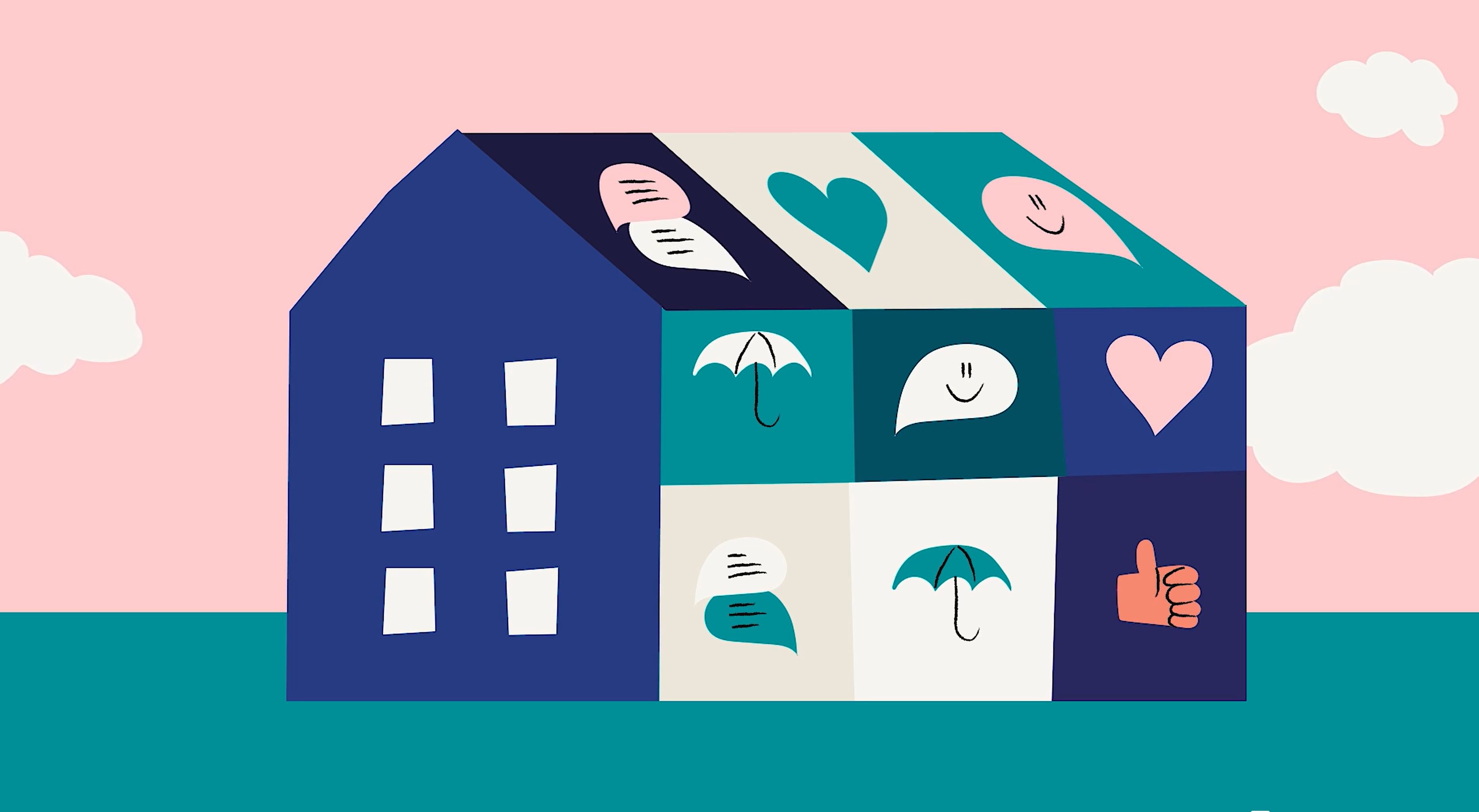 Ett nytt partsgemensamt arbetsmaterial
Version 1.0, december 2023
[Speaker Notes: Den här presentationen länkar vidare till arbetsmaterialet från flera sidor. När du har presentationen i visningsläge och klickar på bilderna eller de understrukna texterna kommer du till aktuella sidor, oftast på partsradet.se/hotpajobbet.
I anteckningsfältet hittar du kompletterande information.]
Välkommen till ett nytt material om ett viktigt ämne!
Vi hoppas att arbetsmaterialet ska vara till stöd i din organisation för att förebygga hot, våld och trakasserier på jobbet, men också när ni har behov av att planera för och eventuellt hantera akuta och efterhjälpande insatser. 
Arbeta gärna med materialet tillsammans, till exempel i samverkansgrupper, skyddsorganisationer och på arbetsplatsträffar. 
Som alltid har vi tagit fram materialet partsgemensamt. Ert eget gemensamma arbete med materialet bidrar till en perspektivrik bild av hur det ser ut i just er verksamhet.
Dela gärna det här dokumentet internt i organisationen och länka gärna vidare till partsradet.se/hotpajobbet där filmer, verktyg, tips och checklistor finns.
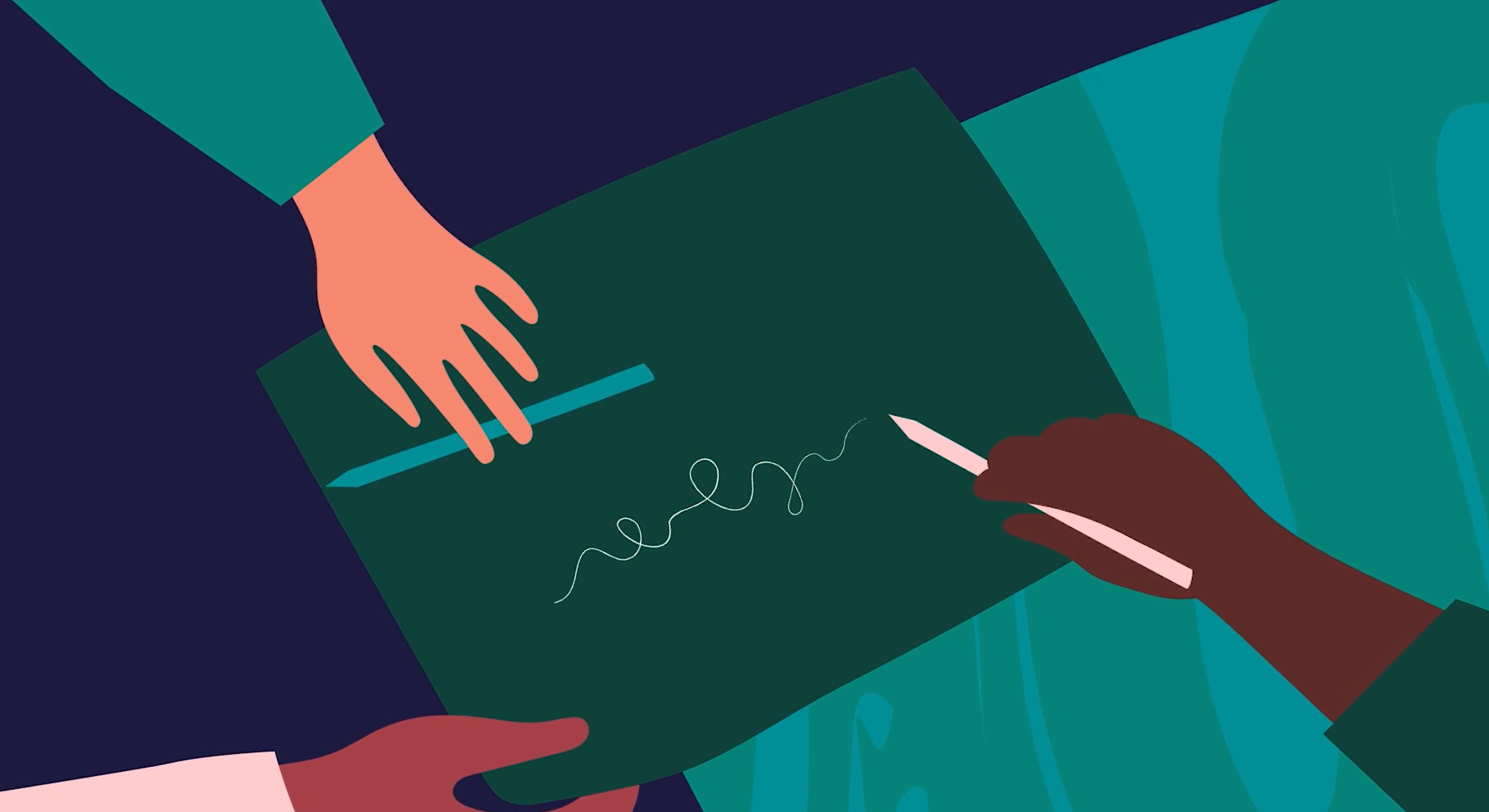 [Speaker Notes: Välkommen till ett arbetsmaterial som ger stöd i arbetet med att förebygga, hantera och följa upp händelser kring hot, våld och trakasserier på jobbet. Materialet är framtaget för statlig sektor och vänder sig till dig som är chef, specialist inom personal- och säkerhetsfunktioner, skyddsombud eller facklig representant.]
Om arbetsmaterialet
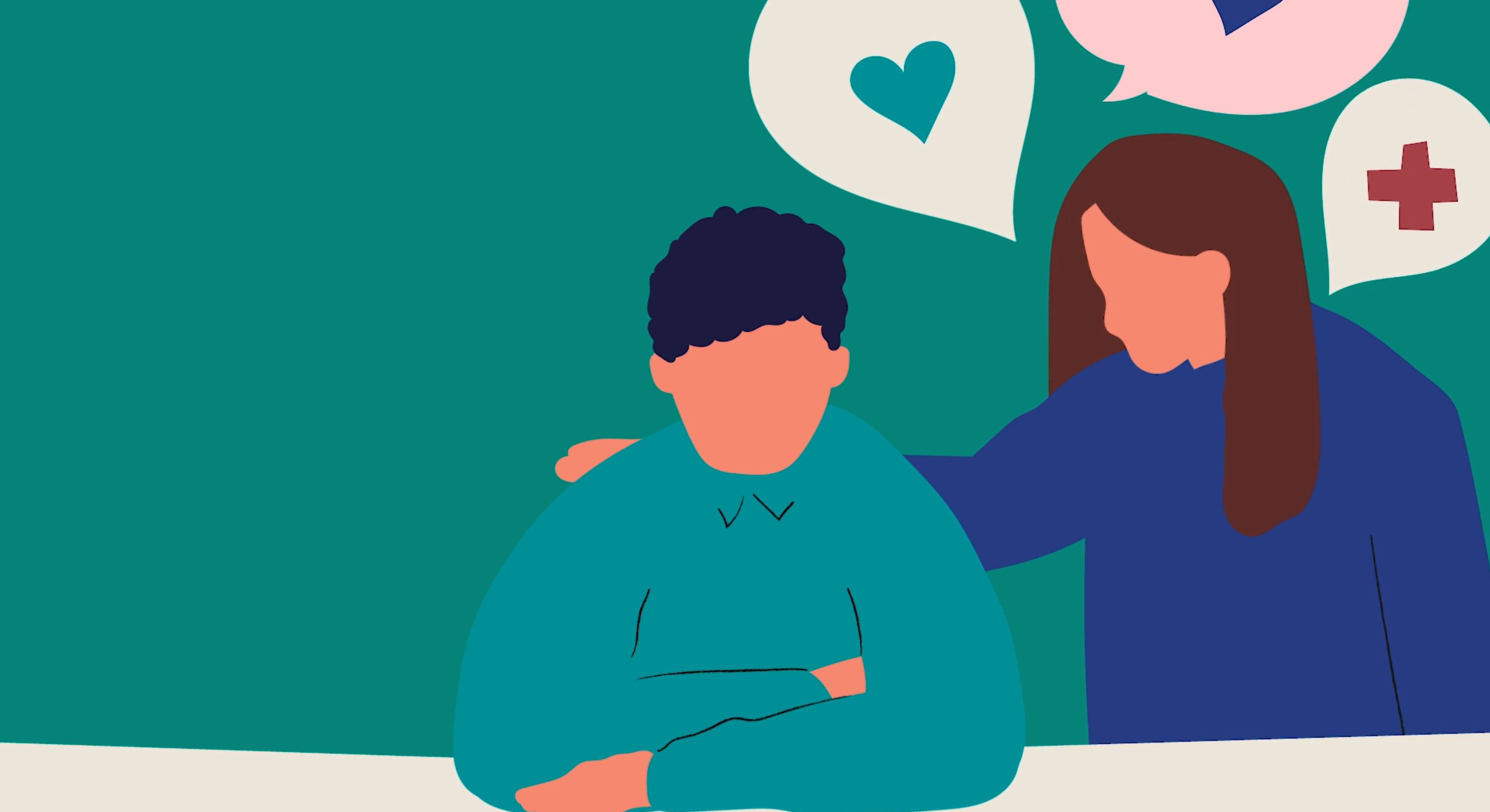 Arbetsmaterialet Hot på jobbet är framtaget för att ge dig som jobbar i statlig sektor stöd i det systematiska arbetsmiljöarbetet (SAM) kring frågor och händelser som handlar om hot, våld och trakasserier på jobbet. 
Här finns fakta, råd och checklistor; från förebyggande insatser till hantering av akuta händelser och vidare in i den uppföljande fasen – som leder tillbaka till de förebyggande insatserna.
Använd arbetsmaterialet som en guide för ett större omtag eller välj ut de delar som ni behöver jobba med just nu.
[Speaker Notes: Hot på jobbet är ett resultat av ett samarbete mellan Partsrådet och Brottsförebyggande rådet (Brå). Syftet var att ta fram ett stöd för myndigheternas arbete mot hot, våld och otillåten påverkan.]
Tre steg som tar avstamp i SAM och OSA
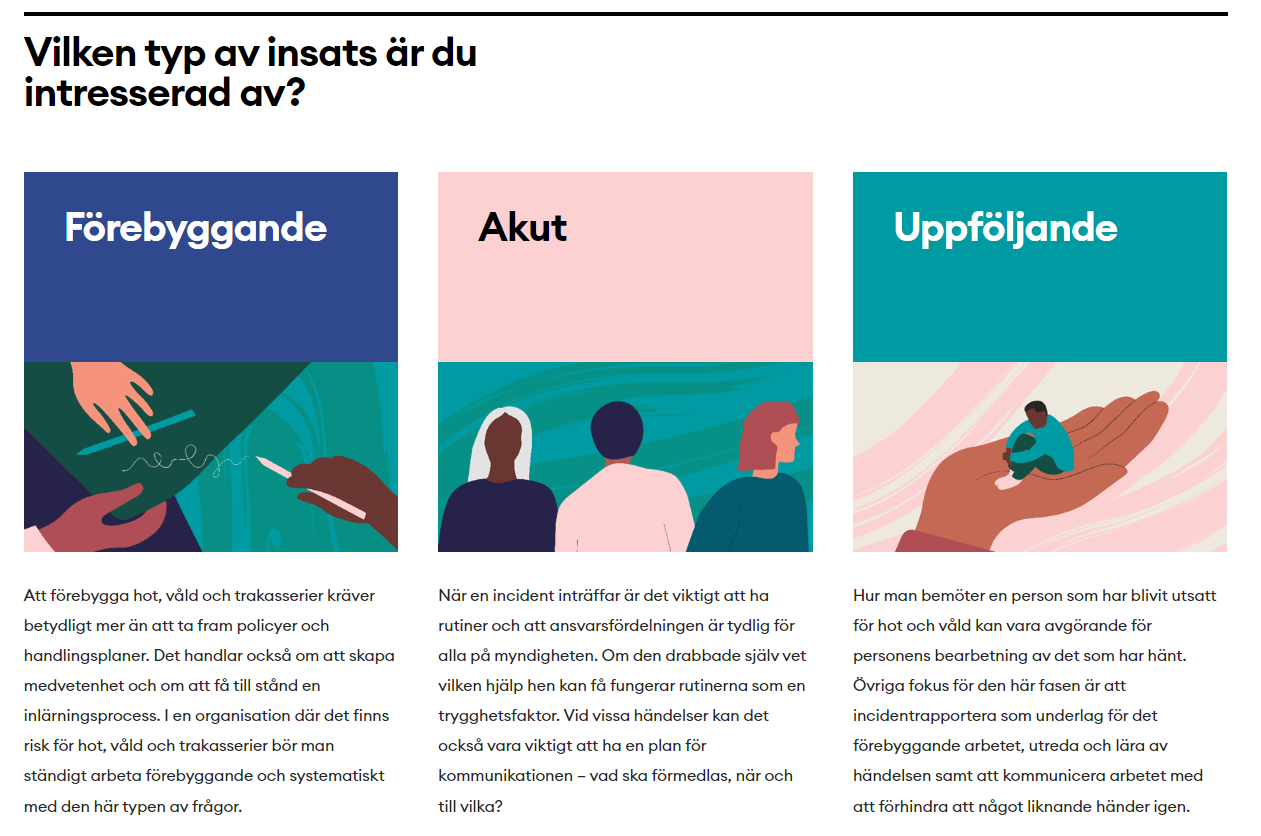 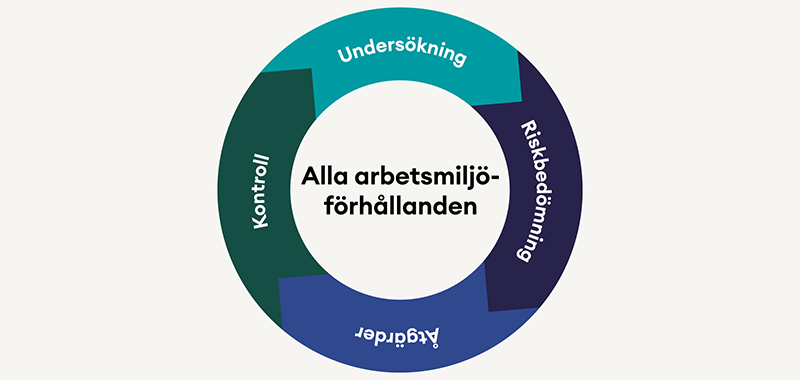 [Speaker Notes: Hot på jobbet är framtaget för att ge stöd i det systematiska arbetsmiljöarbetet (SAM) kring frågor som handlar om hot, våld och trakasserier, samt vid akuta skeenden. Här kan du ta del av information och råd, se filmer och ladda ner checklistor.
Använd materialet som en guide för hela arbetet, eller välj ut de avsnitt som du behöver i stunden.

Arbetsmiljölagens intention är tydlig – att minimera risker för ohälsa och olycksfall på arbetet. Många delar behöver samspela för att man ska kunna skapa en bra säkerhet. Lokalers utformning, ledning och styrning, kommunikation, delaktighet, arbetsbelastning, stöd och mycket  annat är viktiga delar av en helhet för att skapa en säker arbetsmiljö. Genom att arbeta systematiskt med samtliga delar kan man minska risken för att medarbetare utsätts för hot och våld på arbetsplatsen, samt minska konsekvenserna om någon ändå drabbas.]
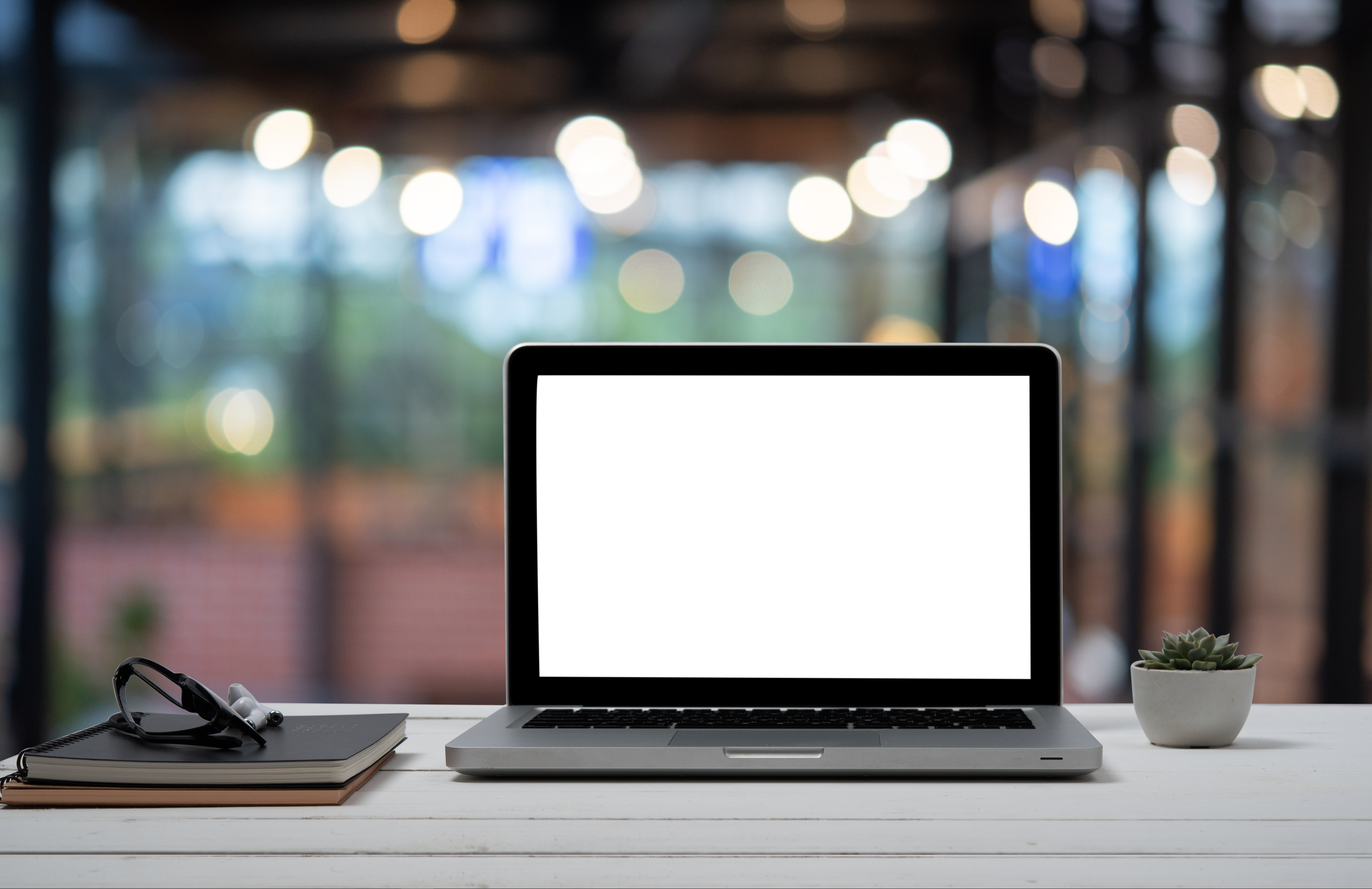 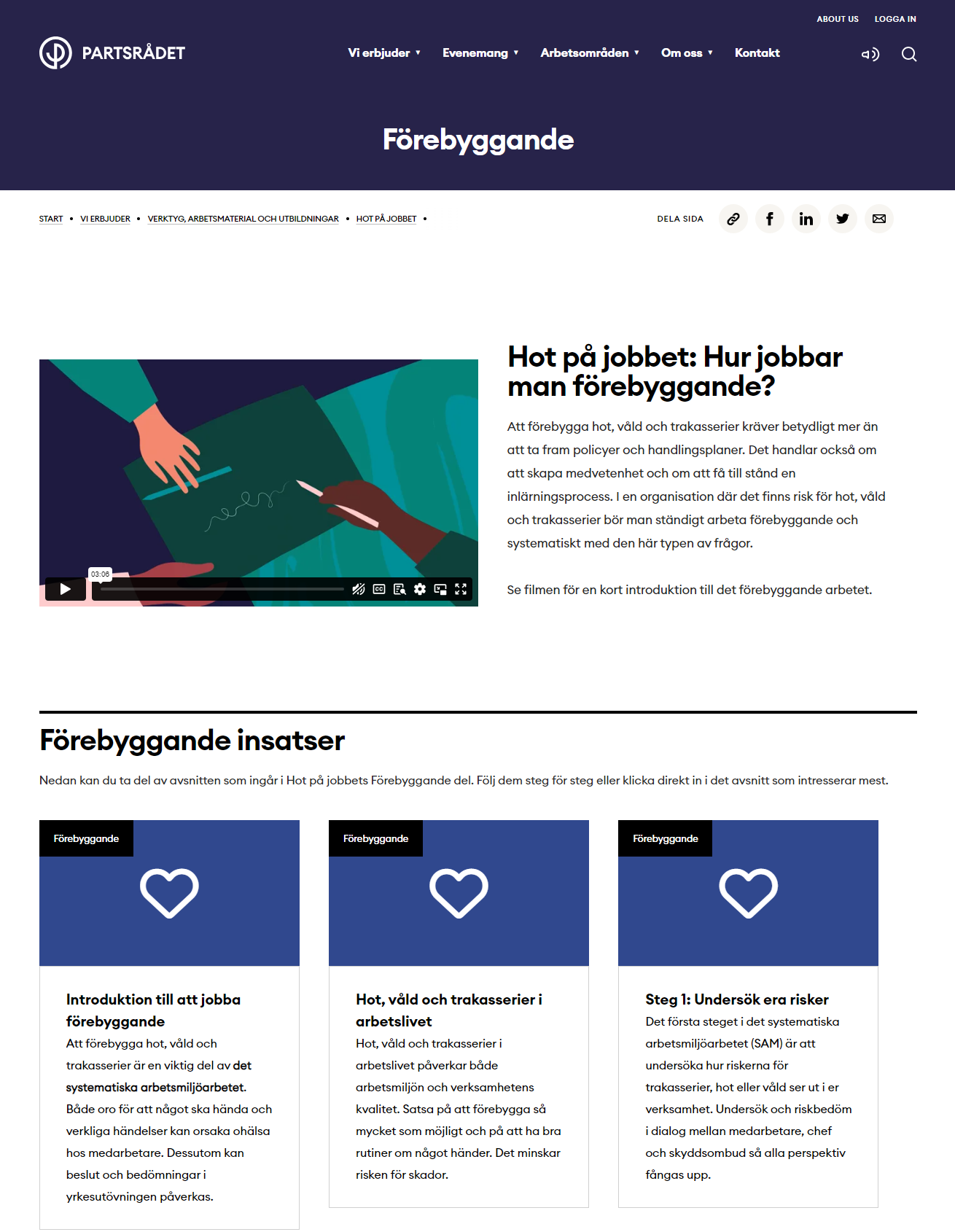 [Speaker Notes: Arbetsmaterialet är uppbyggt utifrån tre huvudingångar: Förebyggande, Akut och Uppföljande. Varje del introduceras med en kort film.]
Lätt att hitta rätt
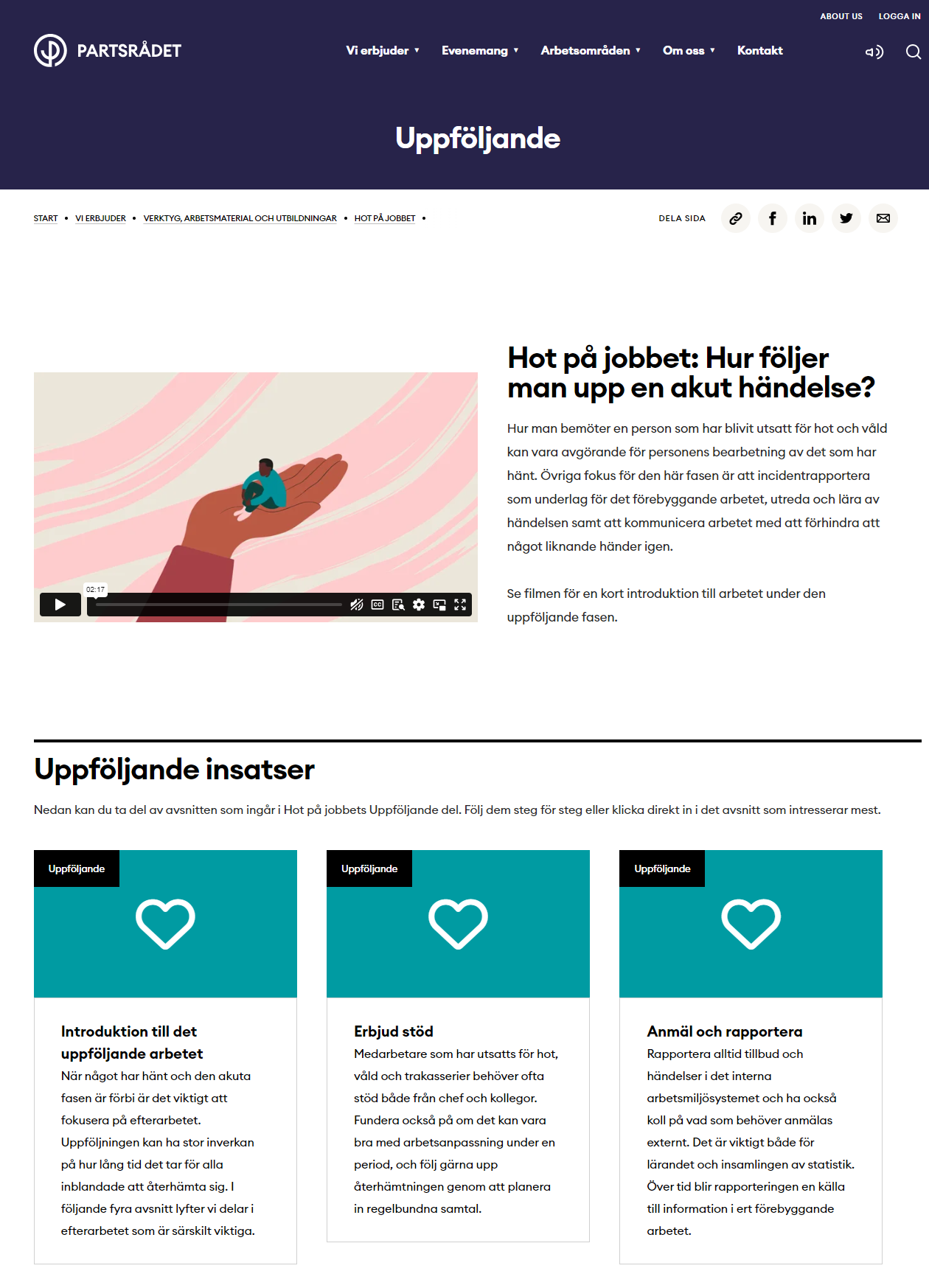 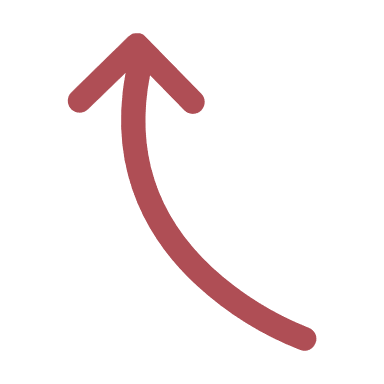 Fakta
Råd och tips
Filmer
Checklistor
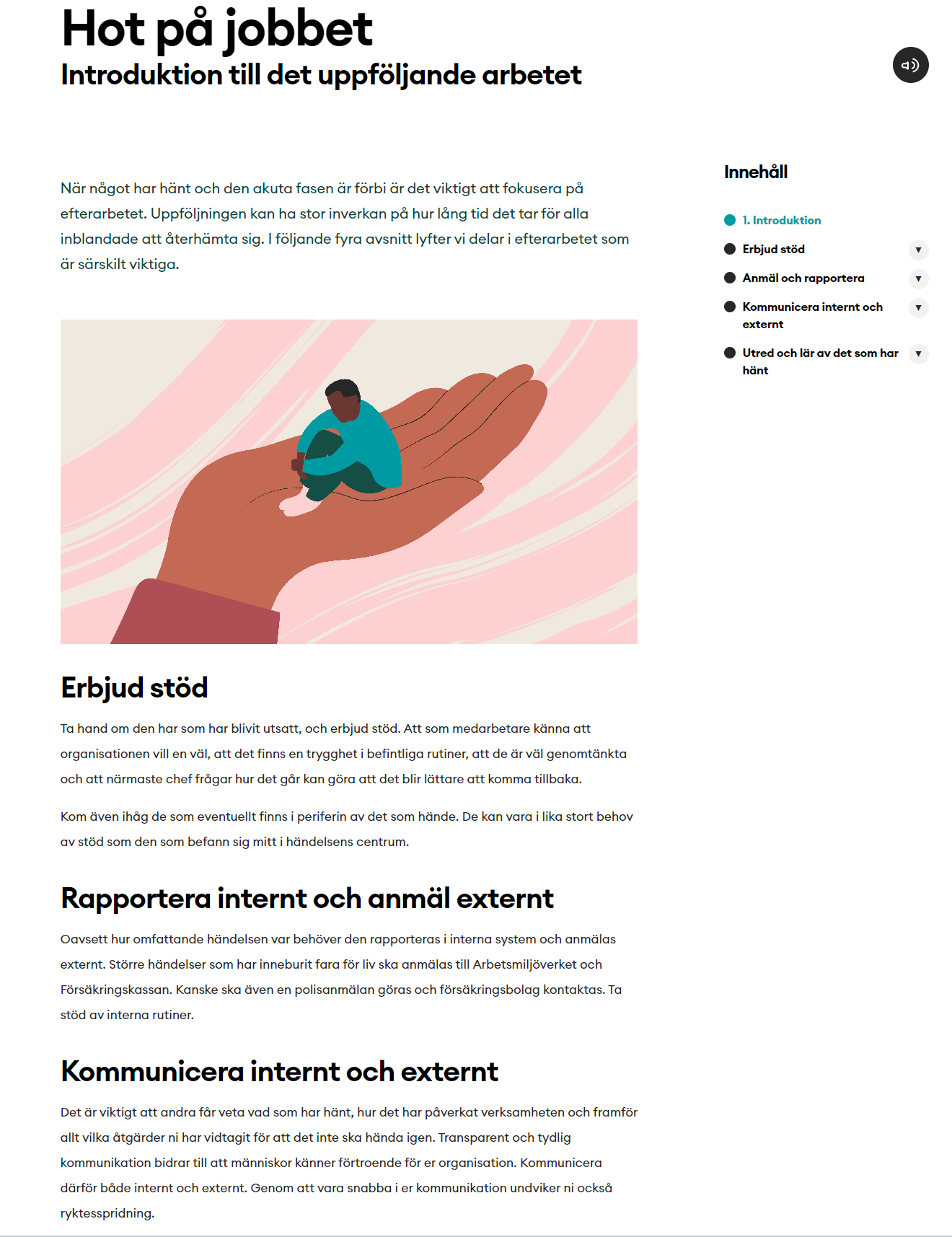 [Speaker Notes: Under filmen hittar du insatser som du kan klicka in dig på för att komma till texter, tips, checklistor och diskussionsfrågor som tar er vidare i din organisation. Du navigerar genom att scrolla ner på sidan och/eller använda menyn till höger.]
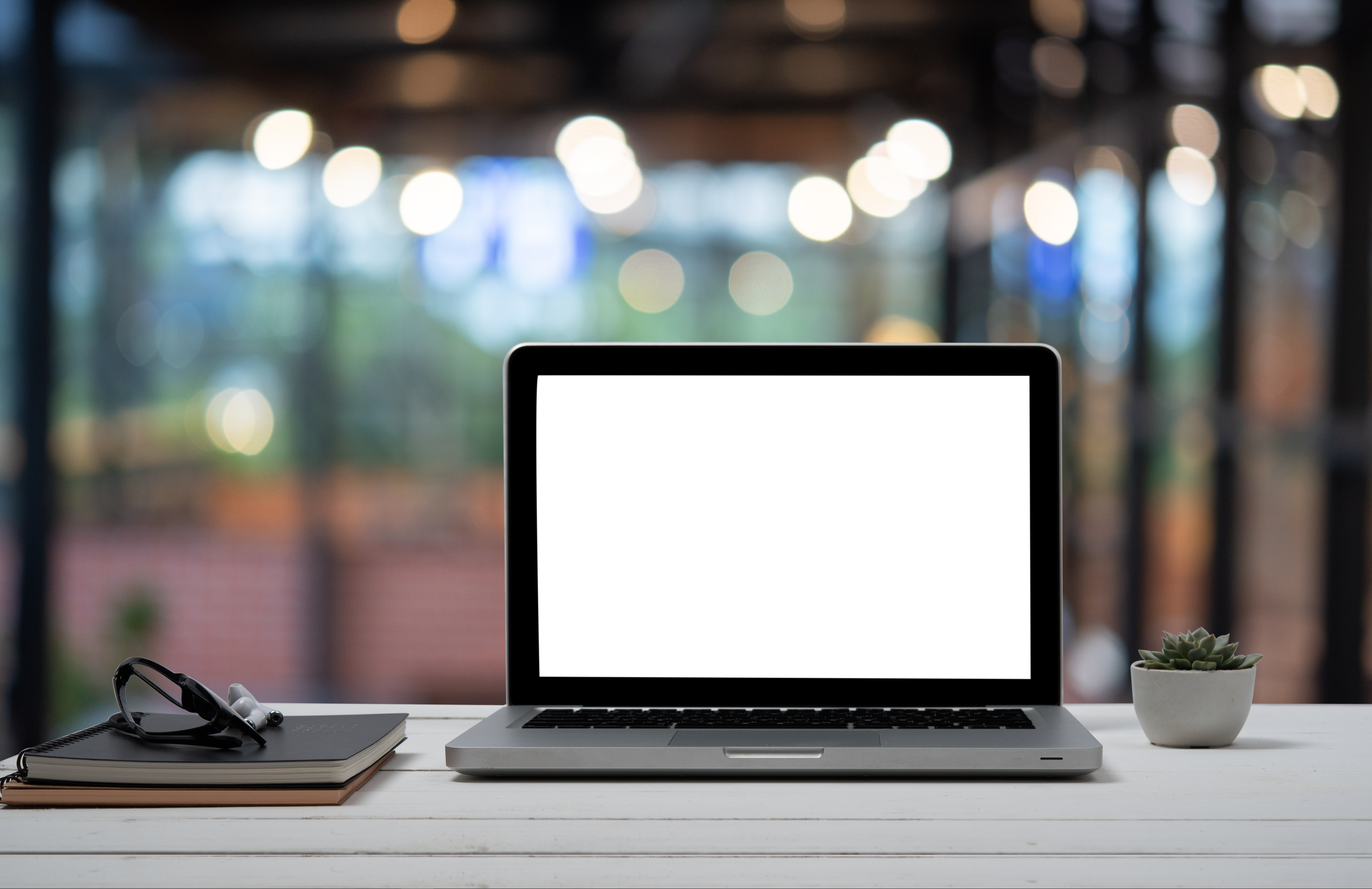 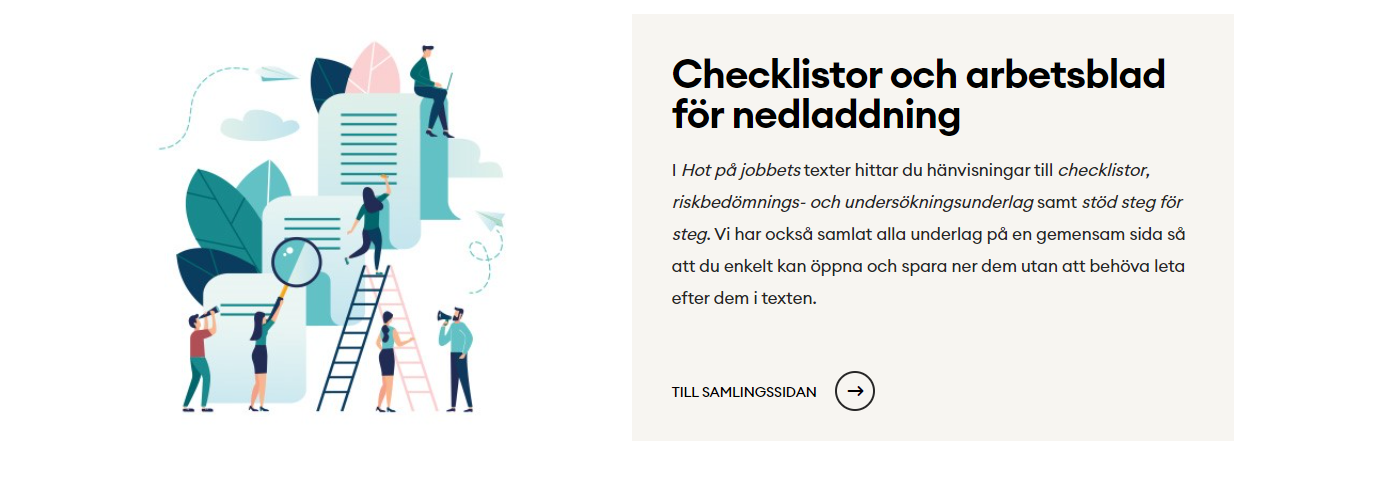 [Speaker Notes: I arbetsmaterialet Hot på jobbets texter hittar du hänvisningar till checklistor, riskbedömnings- och undersökningsunderlag samt stöd steg för steg. Vi har också samlat alla underlag här så att du enkelt kan öppna och spara ner dem utan att behöva leta efter dem i texterna.
Underlagen är sorterade på samma sätt som Hot på jobbet, under avsnittsrubrikerna Förebyggande, Akut och Uppföljande.]
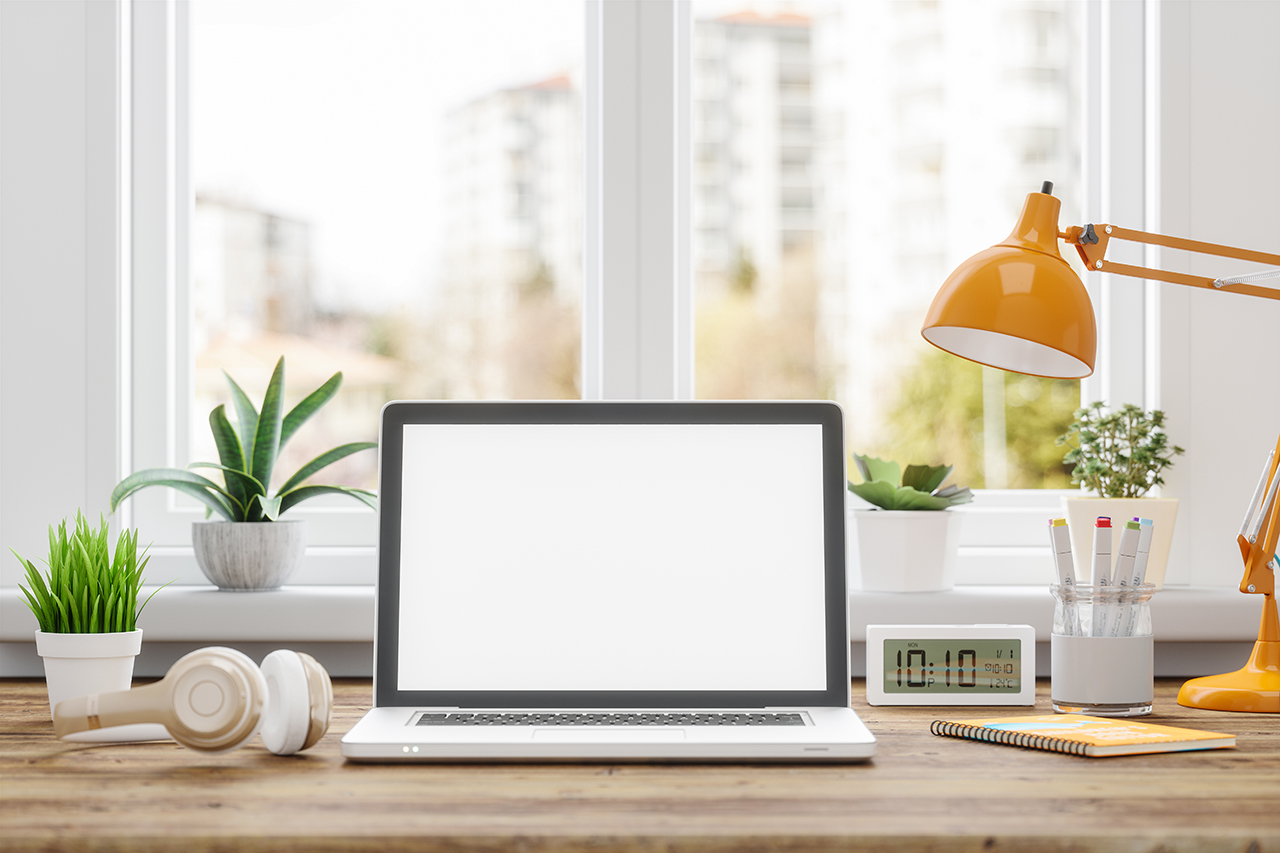 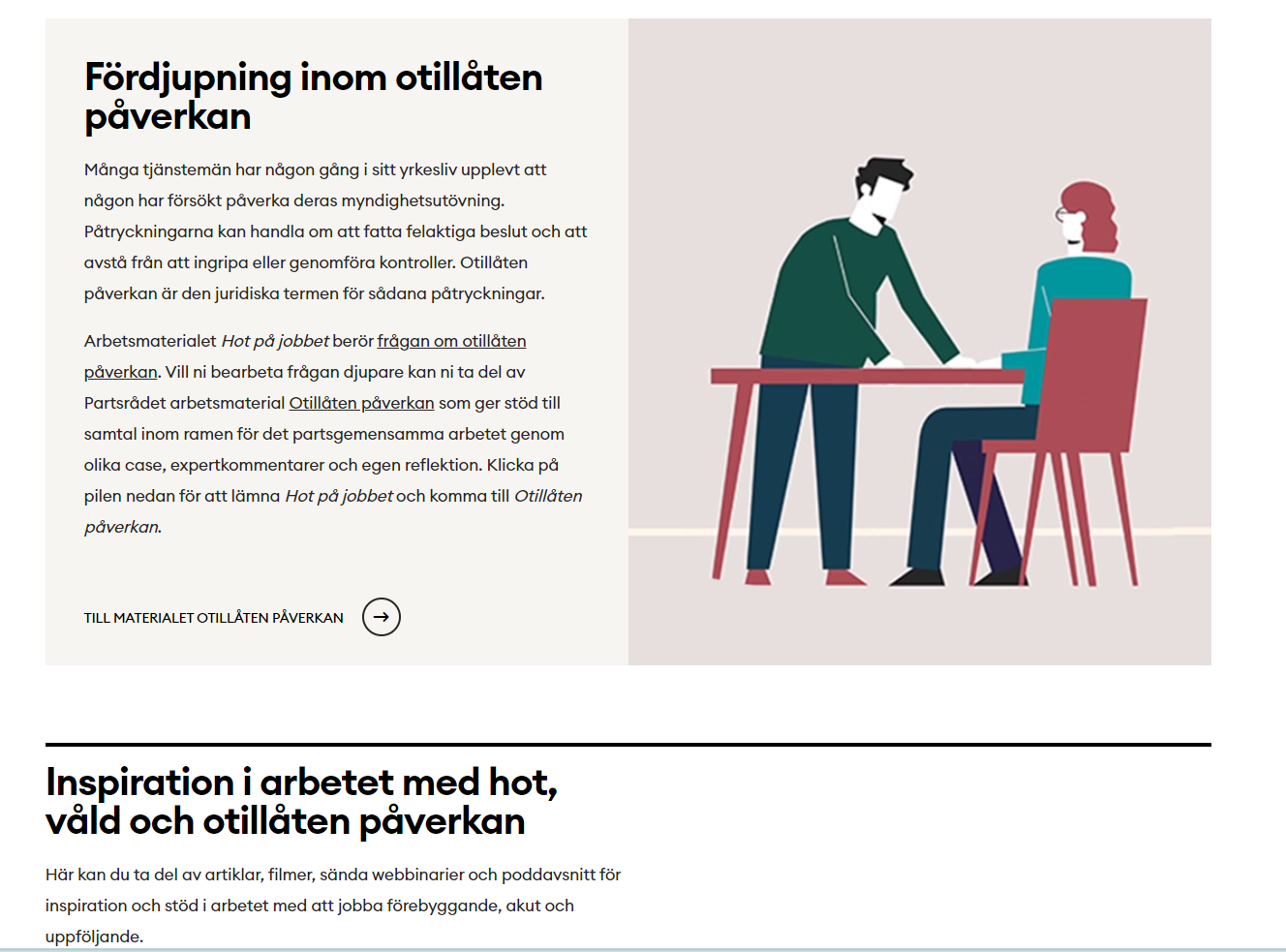 [Speaker Notes: Många tjänstemän har någon gång i sitt yrkesliv upplevt att någon har försökt påverka deras myndighetsutövning. Påtryckningarna kan handla om att fatta felaktiga beslut och att avstå från att ingripa eller genomföra kontroller. Otillåten påverkan är den juridiska termen för sådana påtryckningar. Arbetsmaterialet Hot på jobbet berör frågan om otillåten påverkan. 

Vill ni fördjupa er inom otillåten påverkan? Då kan ni ta del av Partsrådets arbetsmaterial med namnet Otillåten påverkan. Materialet ger stöd till samtal inom ramen för det partsgemensamma arbetet genom olika case, expertkommentarer och egen reflektion. I materialet finns också en film som handlar om drev i sociala medier.]
Jobba med materialet på t ex en arbetsplatsträff
Exempel
Titta på filmen med experten Sara Göransson (2 min)
Titta på introduktionsfilmen om det förebyggande arbetet (3 min)
Diskutera några av frågorna i introduktionsdelen av materialet tillsammans:
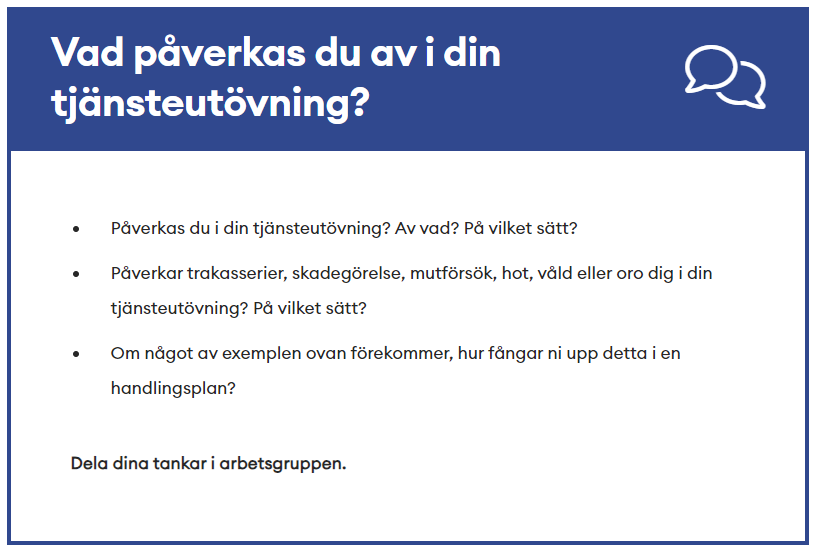 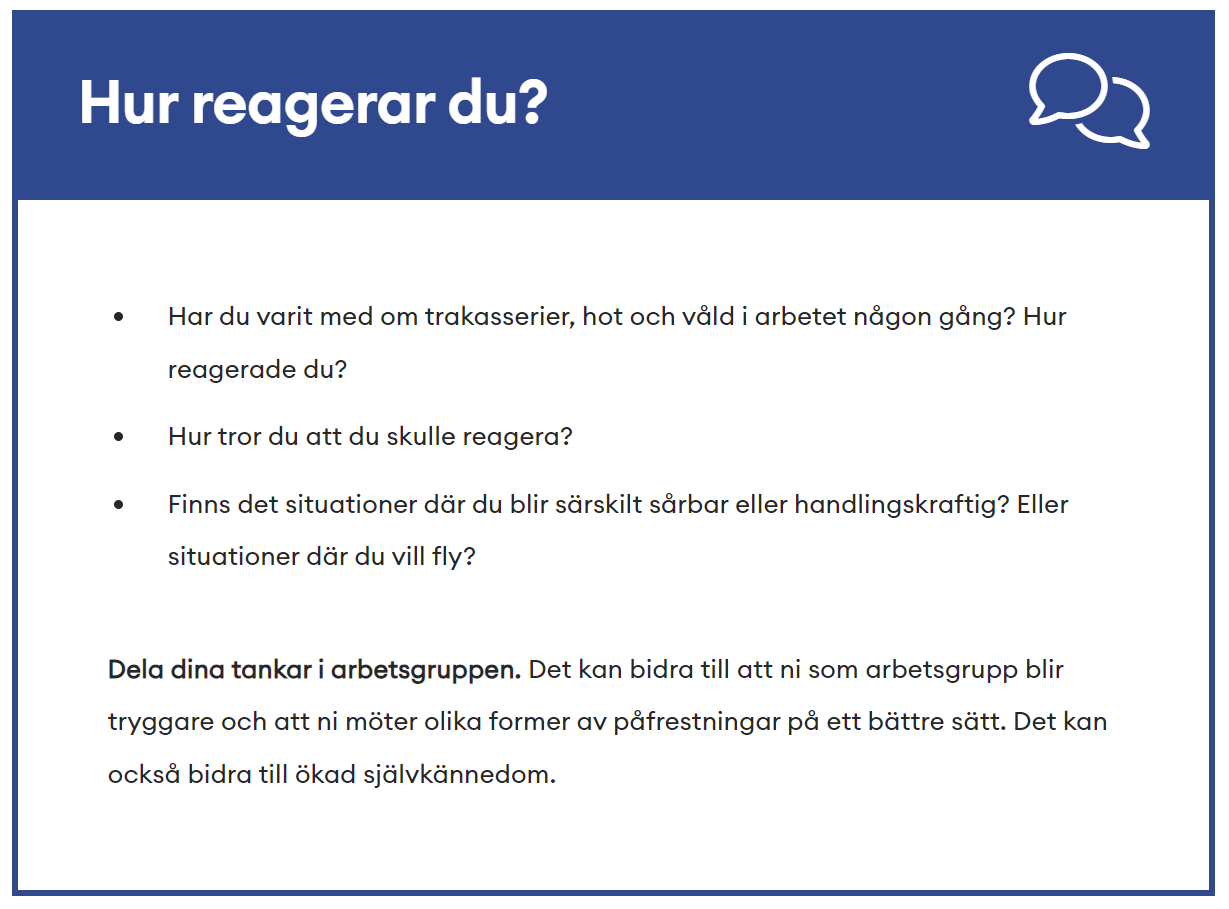 [Speaker Notes: Om du tittar på presentationen i visningsläge kan du klicka dig vidare till filmer och frågor.]
Jobba med materialet i en samverkansgrupp eller ledningsgrupp
Exempel
Titta på introduktionsfilmerna  
Före (3,06 min)
Akut (2,30 min) 
Uppföljande (2,17 min) 
Diskutera tillsammans: hur ser det ut hos oss?
Hitta pratstartare t ex här: Fördjupning: Arbetsmiljö, säkerhet, kvalitet
Arbeta igenom ett av arbetsbladen som känns relevant och viktig för er
T. ex. Undersök och riskbedöm situationer och roller.
[Speaker Notes: Om du tittar på presentationen i visningsläge kan du klicka dig vidare till filmer och frågor.]
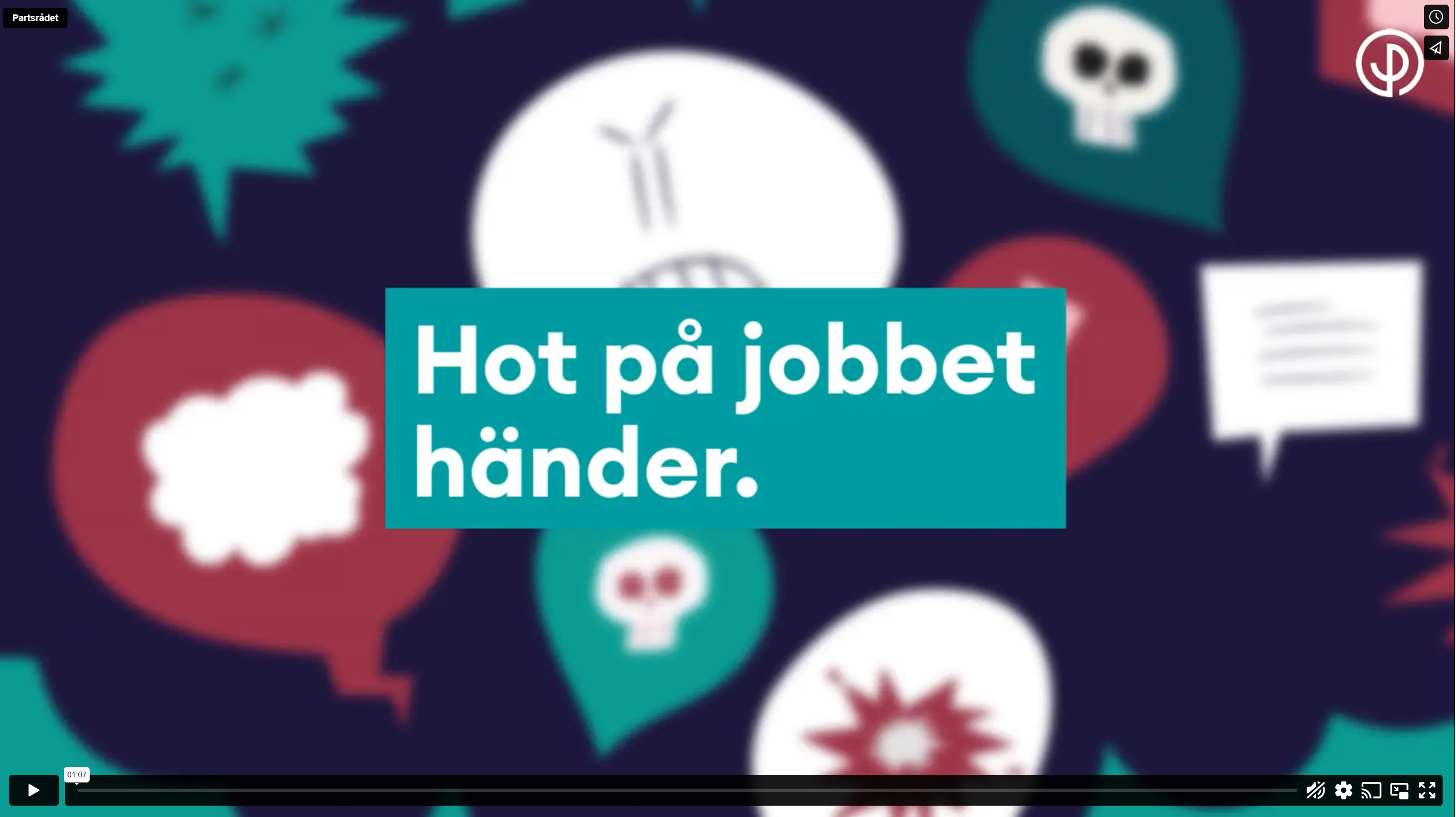 [Speaker Notes: https://vimeo.com/893233953/460e2741c3?share=copy

Du får gärna länka till eller bädda in videon på exempelvis intranätet.]
Om Partsrådet
På Partsrådet hanterar vi aktuella frågor och utmaningar inom områden som arbetsgivare och fack på central nivå tycker är viktigast att lösa tillsammans.
Vi tar fram verktyg, inspiration och kompetensutveckling för er som
stärker arbetet med att lösa olika uppgifter och utmaningar på statliga arbetsplatser runt om i landet
partsgemensamt vill utveckla er arbetsplats inom statlig sektor
Arbetsmaterialet Hot på jobbet är ett exempel på detta.
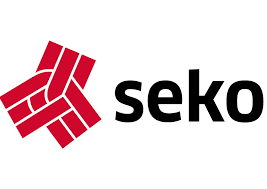 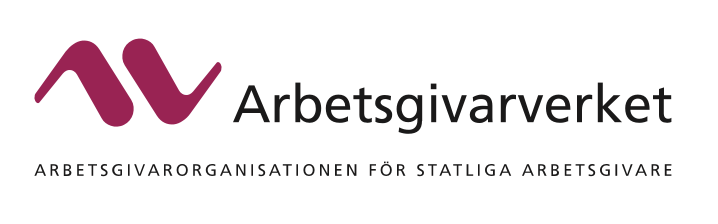 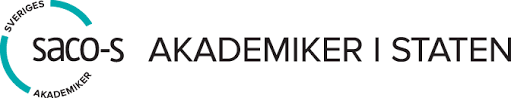 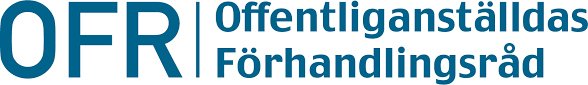 Lycka till med ert arbete att använda Hot på jobbet för en tryggare arbetsplats!
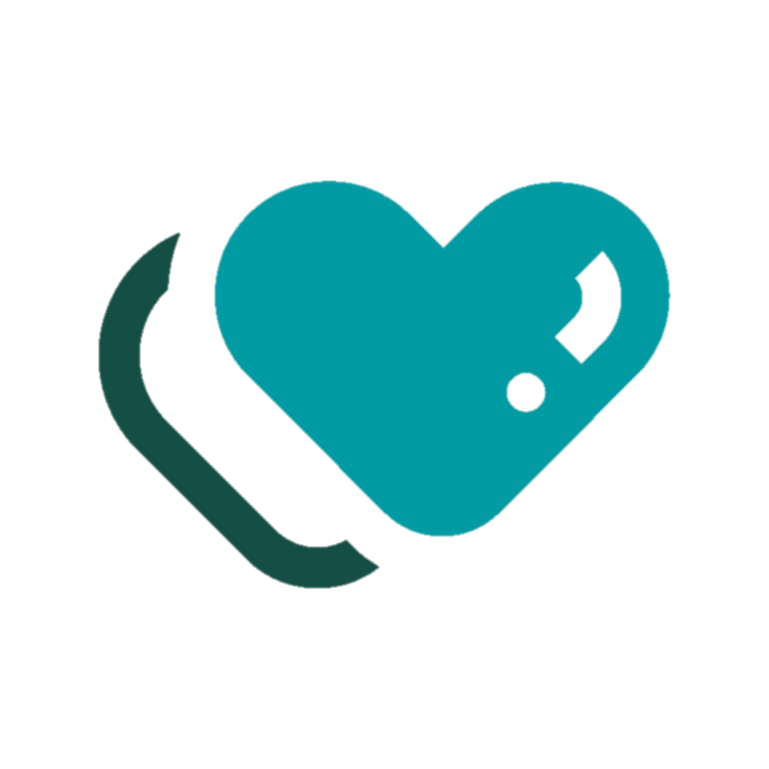